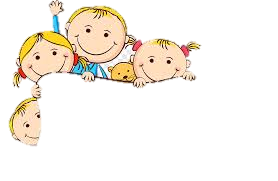 diri abdi
ngenalkeun diri
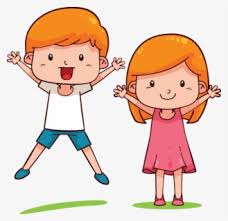 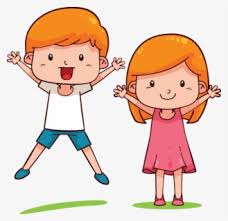 memperkenalkan
diri
kenalkeun,
nami abdi _______
umur abdi  _______ taun
alamat bumi abdi di ________
sakola abdi di_______
abdi tos kelas ______
nami ibu abdi ________
nami bapa abdi _____
ngenalkeun diri
bari nyanyi
saha nami anjeun ?
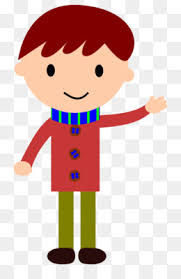 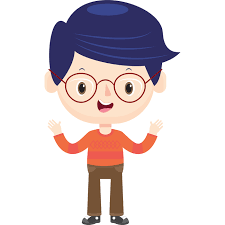 nami abdi________
saha nami anjeun ?
nami abdi________
kabiasaan sapopoé (kebiasaan sehari – hari )
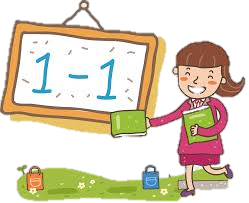 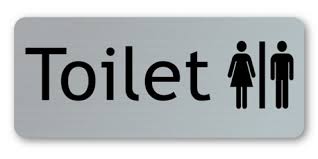 minta ijin ke toilét
“bu, permios abdi badé ka pengker.”
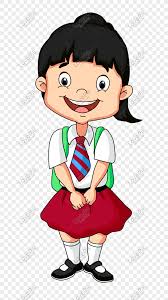 minta izin mau berangkat ke sekolah:
“bu, permios abdi badé mios ka sakola.”
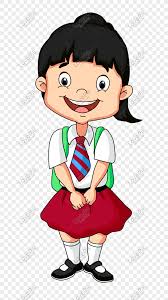 minta izin mau minum :
“bu, nuhunkeun ijin abdi badé ngaleueut.”
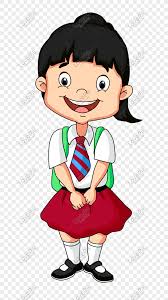 salam dina
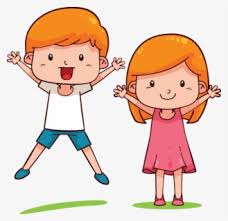 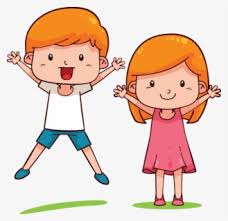 bahasa sunda
wilujeng sonten	 
 
selamat soré
wilujeng wengi	 
 
selamat malam
wilujeng énjing	 
 
selamat pagi
wilujeng siang	 
 
selamat siang
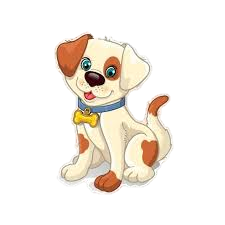 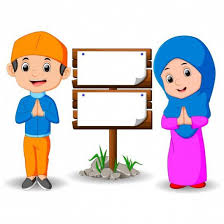 hatur nuhun
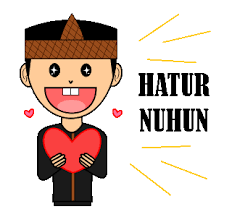 terimakasih
selamat datang
wilujeng sumping
wilujeng angkat

selamat jalan
hapunten

minta maaf
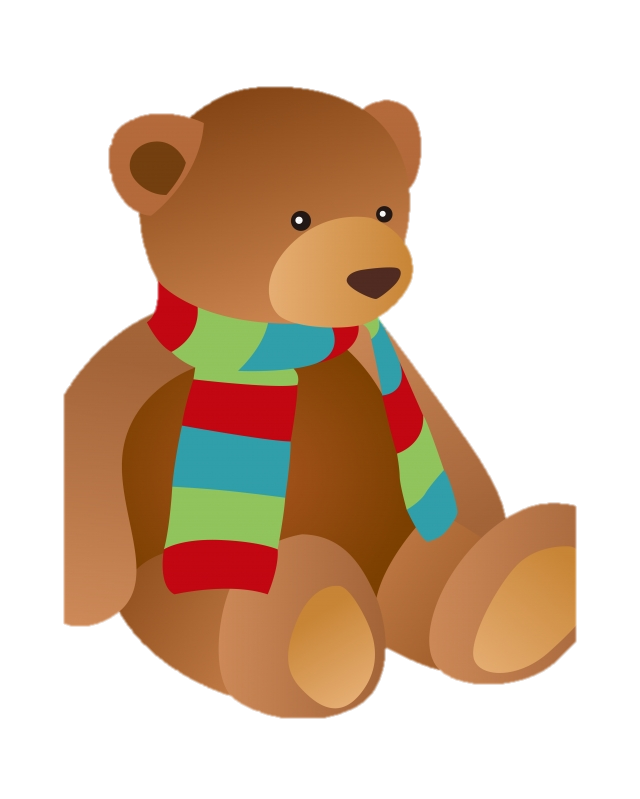 bonéka abdi
abdi téh ayeuna 
gaduh hiji bonéka
teu kinten saéna 
sareng lucuna
ku abdi dierokkan
erokna saé pisan
cik mangga tingali, bonéka abdi
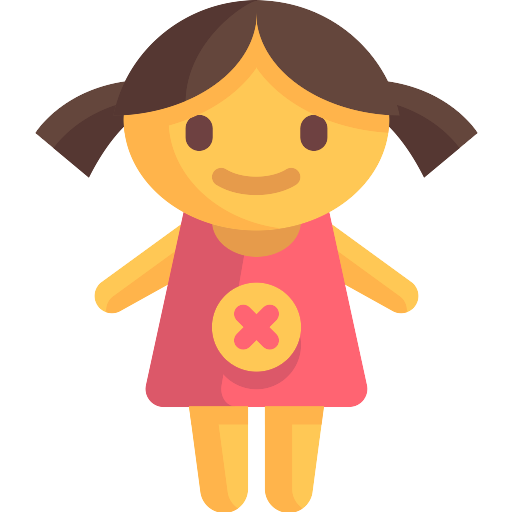 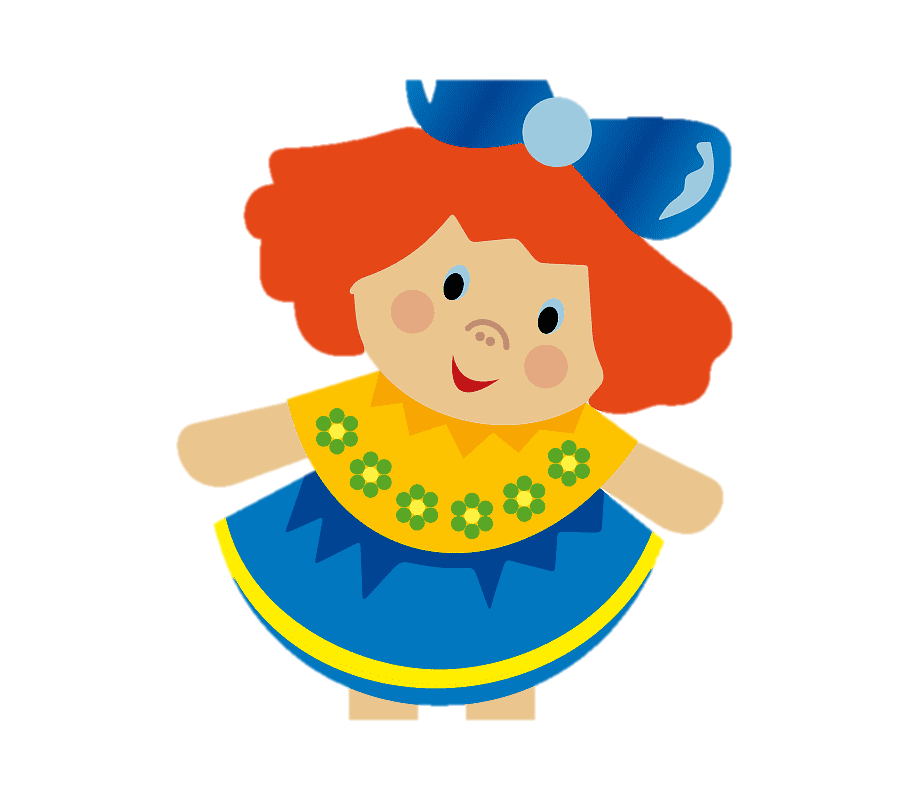 hayu urang semangat diajar bahasa sunda